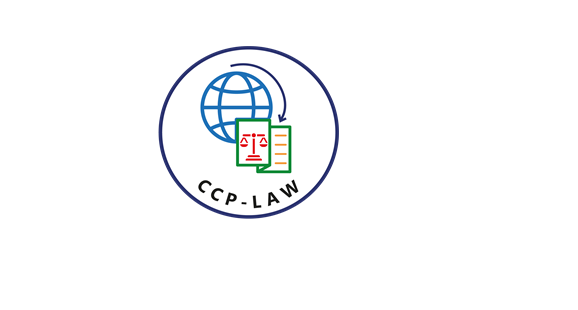 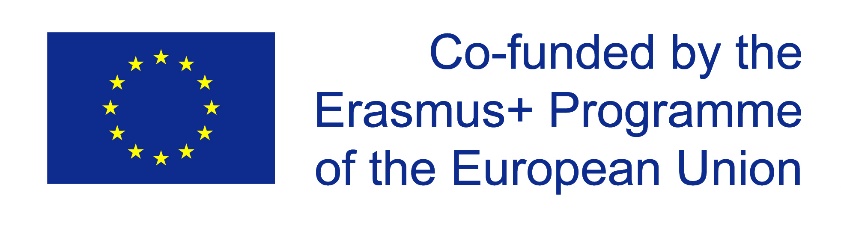 CCP-LAW
Curricula development on Climate Change Policy and Law
Subject: Climate Change Governance
Topic 9: National Legal Framework on Climate Change
Instructor Name: …
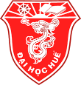 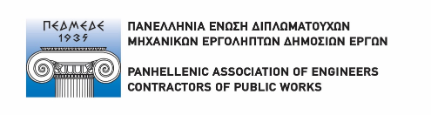 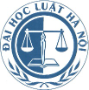 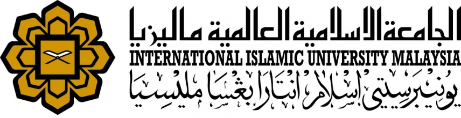 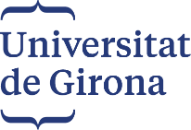 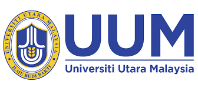 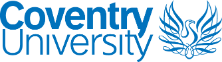 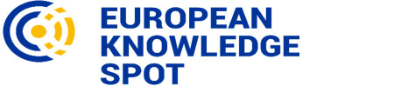 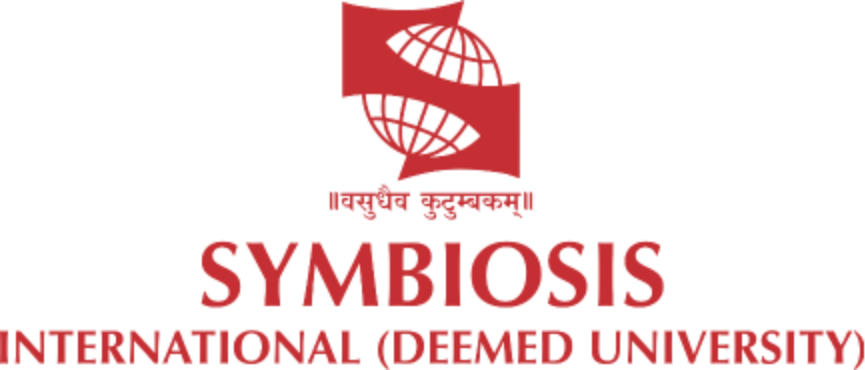 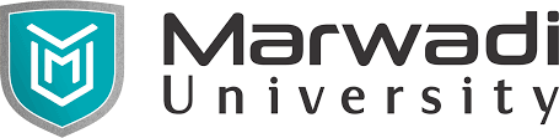 Project No of Reference: 618874-EPP-1-2020-1-VN-EPPKA2-CBHE-JP: 
The European Commission's support for the production of this publication does not constitute an endorsement of the contents, which reflect the views only of the authors, and the Commission cannot be held responsible for any use which may be made of the information contained therein.
Malaysia Roadmap on Climate Change
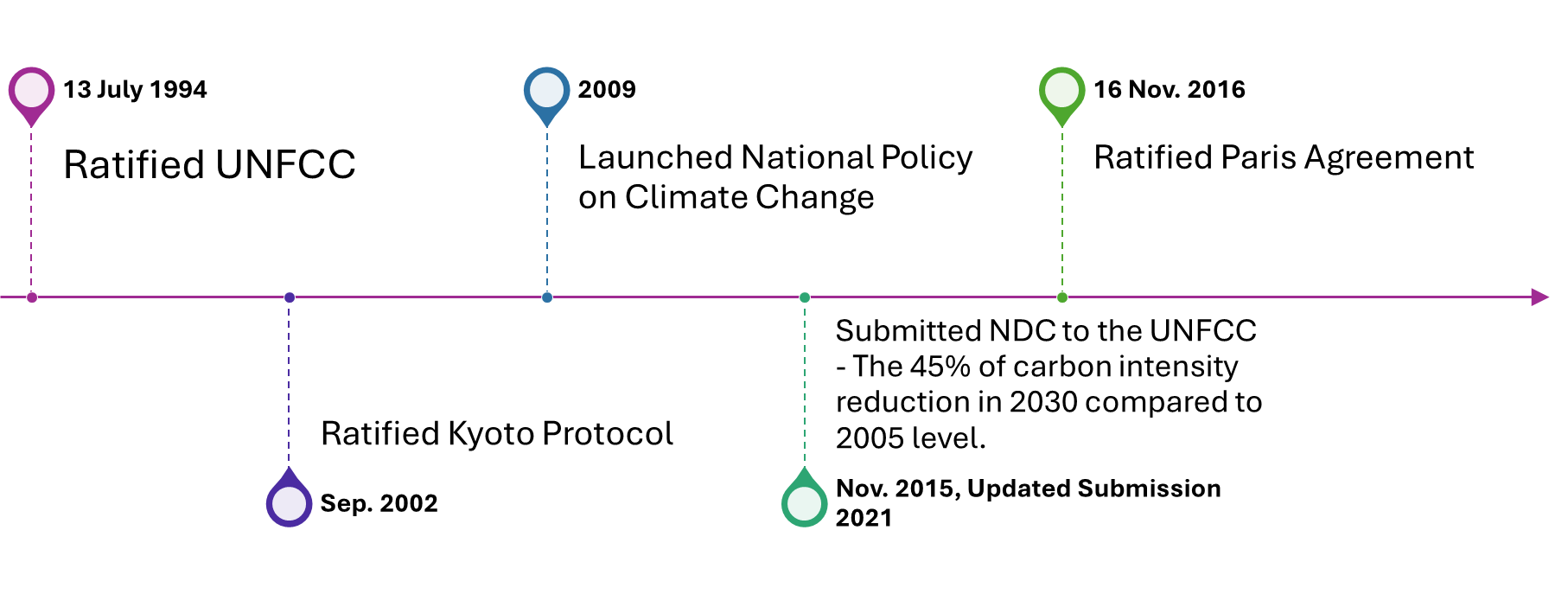 National Policy on Climate Change 2009
The main objectives:
Mainstreaming climate change through the wise management of resources and enhanced environmental conservation. 
strengthening institutional and implementation capacity to better harmonise opportunities to reduce negative impacts on climate change.

5 policy principles:
Development on a sustainable path;
Conservation of environment and natural resources;
Coordinated implementation;
Effective participation; and
Common but differentiated responsibilities and respective capabilities.
The Nationally Determined Contribution (NDC)
Commitment make to reduce the GHG as part of climate change mitigation, including the necessary policies and measures for achieving the global targets set out in the Paris Agreement.
2016: Malaysia target unconditional emission reduction of 35%, with an additional 10% being conditional on external support.
2021: increased to 45% unconditional target to cut carbon intensity against GDP by 2030 compared to 2005 levels
The Nationally Determined Contribution (NDC)
Electricity Supply Act 1990
An act to provide for the regulation of the electricity supply industry, the supply of electricity at reasonable prices, the licensing of any electrical installation, the control of any electrical installation, plant and equipment with respect to matters relating to the safety of persons and the efficient use of electricity and for purposes connected therewith. 

Electricity Regulations 1994 
These regulations introduce Minimum Energy Performance Standards (MEPS) for appliances such as air-conditioners and refrigerators, as well as for lighting. 
The regulations outline a 'star rating' from 1-5 as well as minimum levels that specific electrical appliances must achieve.
Efficient Management of Electrical Energy Regulation 2008
Under the regulation, all installations that consume 3 million kWh or more of electricity over six months must have an electrical energy manager. 
The energy manager is responsible for analysing the total consumption of electrical energy, advising on the development and implementation of measures to ensure efficient management of electrical energy and monitoring the effectiveness of the measures taken.

National Green Technology Policy 2009
Aims at increasing the use of environmentally-friendly technologies in the country, including renewable energy solutions. The policy defined ‘green technology’ as the development and application of products, equipment, and system used to conserve the natural environment and resources, which minimises and reduces the negative impact of human activities.
The products, equipment or systems referred to must satisfying the criteria of (1) minimise environmental degradation, (2) has zero or low GHG emissions, (3) safe for use and promote healthy and improved environment for all forms of life, (4) conserves the use of energy and natural resources, (5) promotes the use of renewable resources.
The Renewable Energy Act 2011
Establishes a system of feed-in tariffs for renewables. The system sets fixed tariff rates for electricity generated from solar, biomass, biogas, and hydro energy.
Depending on the type of resource used, these tariffs are guaranteed for a period of 16 to 21 years.

The Sustainable Energy Development Authority Act 2011
Created the Sustainable Energy Development Authority (SEDA). 
SEDA is charged with overseeing the implementation and operation of the renewable energy feed-in tariff system established under the Renewable Energy Act 2011.
Green Technology Master Plan 2017-2030
This document creates a framework that aims at facilitating the mainstreaming of green technology into the planned developments of Malaysia while encompassing the four pillars set in the National Green Technology Policy.  The plan notably aims to boost energy efficiency, increase the share of renewable energy sources in the power mix, and reduce carbon emissions in a range of sectors.

The National Energy Policy 2022 – 2040
Introduced in September 2022 underscores the commitment towards energy transformation with a focus to shift from fossil-based systems of production and consumption to renewable energy. Aligns the energy sector to the country’s long-term plan of Shared Prosperity Vision 2030 and its five Key Economic Growth Activities which are directly related to the energy sector (such as sustainable mobility, renewable energy and green economy). 
Aims to spur new energy-related sectors which will also support the goal of reducing dependence on petroleum-based revenue and commodity trade, enhancing the resilience of the country’s fiscal and economic position in the process. The policy also sets the directive towards Low Carbon Nation Aspiration 2040 from the improvement of primary energy mix intensity through increased penetration of clean and renewable sources of energy. This is in line with the Government’s target to reach 31% of RE installed capacity mix by 2025.
A National Transport Policy 2019-2030 -The Land Public Transport Agency (APAD) is tasked with ‘spearheading the transformation of an integrated, efficient and safe transportation system’.  The policy was launched to increase the public transport model share (40% by 2030) in urban areas while also implementing sustainable measures across all transport modes. 

Solid Waste and Public Cleansing Management Act 2007 (Act 672) - Act 672 was enacted to regulate the management of controlled solid waste and public cleansing for the purpose of maintaining proper sanitation and for related purpose throughout Peninsular Malaysia and the Federal Territories of Putrajaya and Labuan and was enacted to ensure the uniformity of law and policy.

National Sustainable Consumption and Production (SCP) Blueprint (2016-2030), which identifies the roles and responsibilities of consumers and industries in achieving a circular economy waste system. 

National Sustainable Consumption and Production (SCP) Blueprint (2016-2030), which identifies the roles and responsibilities of consumers and industries in achieving a circular economy waste system.
National Agrofood Policy 2021-2030 (NAP 2.0)
Formulated with the vision of developing a sustainable, resilient, and high technology agro-food sector in efforts to drive economic growth, enhance the well-being of the people, and prioritize food and nutrition security. 
NAP 2.0 focuses on two main aspects:
Food security which means ensuring the availability of food supplies so that all people at all times have access to sufficient and nutritious food; and
Economic growth and the contribution of the Agrofood sector to the country's Gross Domestic Product (GDP), as well as increasing the income level of food producers to ensure their well-being.

National Food Security Policy Action Plan 2021-2025 - A specific action plan to strengthen national food securities has also been developed taking into account issues and challenges along the food supply chain ranging from agricultural inputs to food waste.
National Forestry Act 1984 (Act 313)
The Act aims at promoting the uniformity of the laws of the States of Malaysia regarding (a) the administration, management and conservation of forest and (b) forestry development. 
Among the key improvements were (1) the tightening of the degazetting and replacement process of permanent forest reserve, (2) the introduction of a public investigation process before the degazetting of any forest reserve and (3) the simultaneous replacement of the degazetted fores
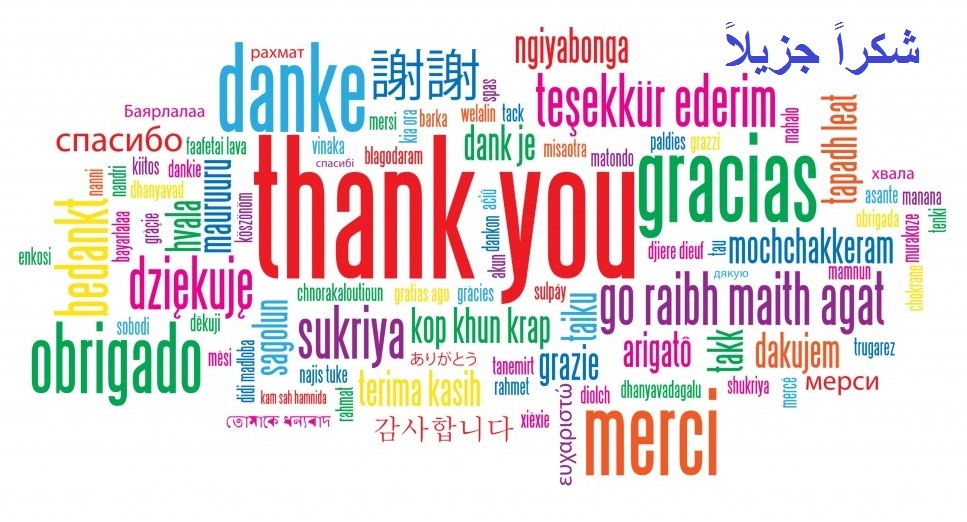